THE INTERNATIONAL VIRTUAL OBSERVATORY ALLIANCE
VAO Registry Relational Schema:Updates and New Interface(s)
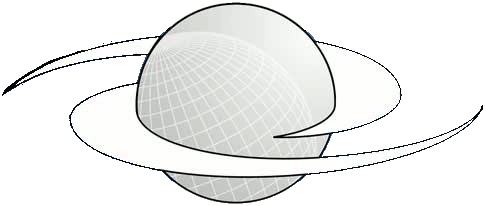 Theresa Dower
Registry WG
16 May 2013
IVOA Interoperability Meeting – Heidelberg
Registry: RegTAP and Schema
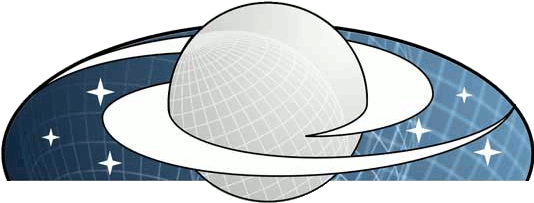 RegTAP: Draft proposal for registry search using TAP over a standard data model in a relational database
Think ObsTAP equivalent for registry metadata
Functional without ADQL spatial queries:
	easier to implement server and client side
VAO Registry/Ops group contributing to standard based on prior experiences with relational registry database.
Compatible with newest resource types
Interoperable, testable across registries
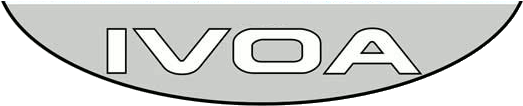 16 May 2013
IVOA Interoperability Meeting -- Heidelberg
VAO Registry Schema: History
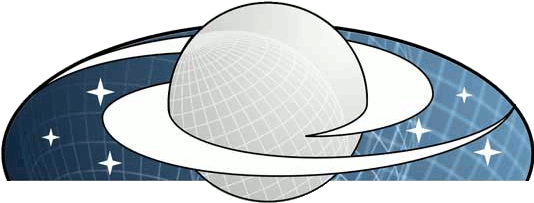 VAO Registry at Space Telescope has always used an underlying relational database.
Implementation in Microsoft Sql Server (2012)
Uses an internally developed non-standard relational schema
Imports VOResource 1.0 as XML via XSLT to SQL
Evolves to support new resource types for new standards after approval at IVOA level (Cone Search, SIA, SSA, TAP, DataService 1.0 but NOT 1.1)
Fulltext-indexed for fast keyword search of active resources
Saves all resource update history across IVOA Registries.
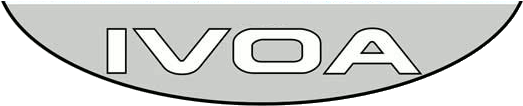 16 May 2013
IVOA Interoperability Meeting -- Heidelberg
Registry Schema: Interfaces
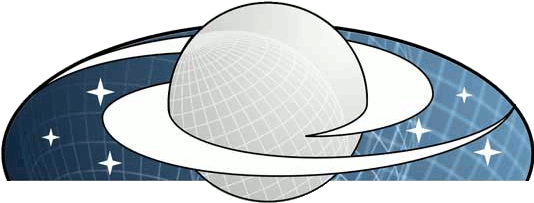 Existing Interfaces (updated internally to new schema)
OAI Standard (Cross-registry resource harvesting)
Non-standard keyword search (Used by several VO tools)
New Interfaces (made for new schema)
TAP (based on the RegTAP draft)
Simple REST-based keyword search (based on VOParis work)

(What’s not on this list? Registry standard SOAP-based search interface.)
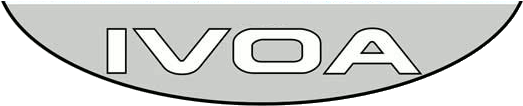 16 May 2013
IVOA Interoperability Meeting -- Heidelberg
Registry Schema: Almost Standard
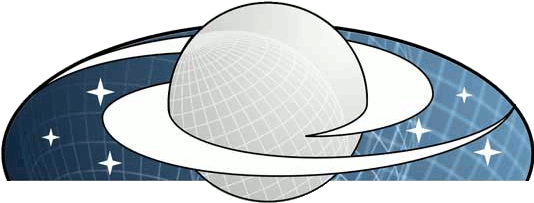 SQL Server is inherently case-insensitive
SQL Server special characters/reserved words
First SQL Server implementation of registry schema; will adjust standard to fit SQL Server naming conventions
VAO History feature: Keys and Indexes
Autogenerated primary keys required: VAO Registry’s history feature means ivoid+status not necessarily unique
With query manipulation or views and indexing for speed, these generated primary keys can be invisible to user queries.
Coverage: Saving full XML resource in DB
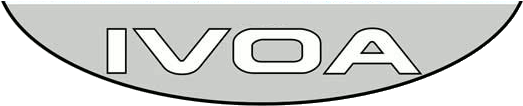 16 May 2013
IVOA Interoperability Meeting -- Heidelberg
Registry Schema: Issues
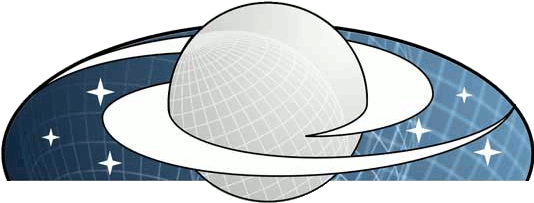 Speed: searching string keys
Even when indexed, slower than matching on autogenerated integer keys.
Speed: joins of formerly single-table data for common queries
Validation data
Redundant summary data placed in main Resource table for filtering by view and/or non-standard interfaces.
Primary Keys for Resource History
More complicated internal structure; how do we make allowances for it in the standard?
Coverage: TBD. Keeping full XML indexed.
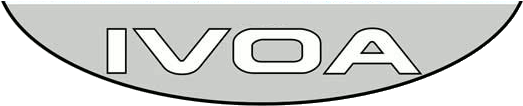 16 May 2013
IVOA Interoperability Meeting -- Heidelberg
Registry Upgrade: Status
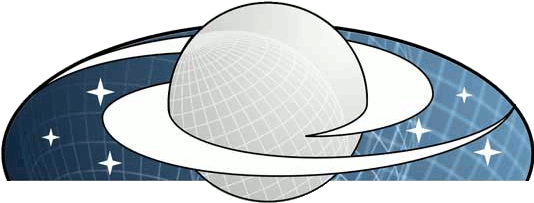 Preliminary DB in test contains (nearly) full RofR
Updating VAO ‘home’ registry records to DataService 1.1
Harvesting from scratch: not porting history information from old VAO Registry relational schema.
Missing records only from temporary OAI harvesting issues across RofR.

Standard will change to rename columns to avoid SqlServer reserved words.
Unknown changes ahead regarding history feature and key management.
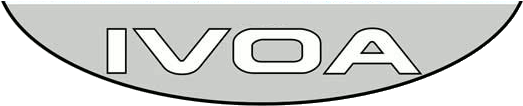 16 May 2013
IVOA Interoperability Meeting -- Heidelberg
Registry Upgrade: Status
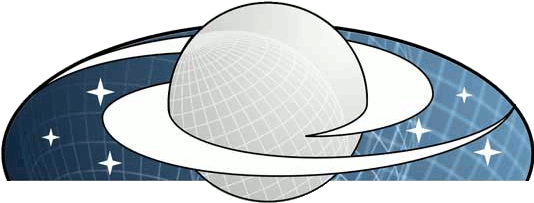 TAP interface: in prototype, release in July.
Will continue updating to RegTAP standard as a unique platform test case.
Based on C# TAP service at STScI, built in collaboration with VAO TAP Server in Java at JHU.
http://vaodev.stsci.edu/regtap/tapservice.aspx

REST interface: in prototype, unknown date.
Based on existing VOParis work and existing non-standard VAO keyword search.
Need to decide upon output format.
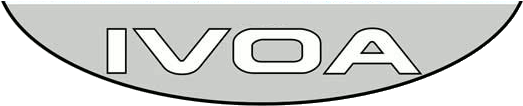 16 May 2013
IVOA Interoperability Meeting -- Heidelberg